Welcome
This webinar is being recorded and will be published on the EERE Program Information Center website
If you do not wish to have your voice recorded please do not speak during the call
If you do not wish to have your image recorded, please turn off your camera or participate by phone
If you speak during the call or use a video connection, you are presumed to consent to recording and use of your voice or image
Please mute your phones and we’ll begin momentarily
RACER Funding Opportunity Announcement Webinar
DE-FOA-0002597
SI.FOA.SETO@ee.doe.gov
April 27, 2022
[Speaker Notes: Hello, everyone and welcome to our webinar. Thank you for your interest in the U.S. Department of Energy’s efforts on renewable energy and energy efficiency. 

Before we begin, I’d like to draw your attention to the email address on the left-hand side of this cover page. This is the official mailbox to direct all your questions during the entire FOA process.  Please do not contact EERE individuals directly with questions, including myself. All questions received at this mailbox are posted publicly at the Q&A section of the FOA page on EERE Exchange in an anonymous way. The official answers to your questions will typically also be posted within 3 business days. Please be careful not to submit any language that might be business sensitive, proprietary or confidential. 

If you have questions during this webinar, you can send them to the email address on this slide and we’ll post the answers in EERE Exchange. Alternately, you can type in your questions in the chat field as they come up.  Again, please be careful not to submit any language that might be business sensitive, proprietary or confidential.  We will be posting all Q&As to EERE Exchange after the webinar.  There may be questions that require further discussion with EERE staff and will not be addressed today.  If you don’t hear your question during the Webinar, please check EERE Exchange in the next few days as the answer will be posted there.]
Notice
NO NEW INFORMATION OTHER THAN THAT PROVIDED IN THE FOA WILL BE DISCUSSED IN THE WEBINAR.

There are no particular advantages or disadvantages to the application evaluation process with respect to participating on the webinar today. 

Your participation is completely voluntary.
[Speaker Notes: Just to be clear, there are no particular advantages or disadvantages to the application evaluation process with respect to participating on the webinar today. Your participation is completely voluntary.]
Notice
All applicants are strongly encouraged to carefully read the Funding Opportunity Announcement DE-FOA-0002597 (“FOA”) and adhere to the stated submission requirements.  
This presentation summarizes the contents of FOA.  If there are any inconsistencies between the FOA and this presentation or statements from DOE personnel, the FOA is the controlling document and applicants should rely on the FOA language, reference section VII, and seek clarification by submitting a question to SI.FOA.SETO@ee.doe.gov
[Speaker Notes: READ SLIDE]
DE-FOA-0002597 Renewables Advancing Community Energy Resilience (RACER)
Anticipated Schedule:
[Speaker Notes: This slide shows the anticipated schedule for the FOA.  The FOA has already been posted, and we are conducting the FOA Informational Webinar now.  We will cover all requirements for this FOA later in the presentation.]
Agenda
Topic Areas/Technical Areas of Interest
Award Information
Statement of Substantial Involvement
Cost Sharing
FOA Timeline
Concept Papers
Full Applications
Merit Review and Selection Process 
Registration Requirements
[Speaker Notes: The agenda for this presentation is as follows:  READ SLIDE

We encourage you to have a copy of the FOA in front of you for reference as we go through the presentation.]
Topic 1: Innovative Community-Based Energy Resilience Planning
Development of energy resilience planning at the community level, including the development and integration of new or existing metrics and preparedness and response plans, via robust multi-stakeholder participation and collaboration. Where appropriate, opportunities must be identified for solar PV plus storage deployment in locations that can best support increased resilience.
This topic area will investigate the energy resilience requirements for specific communities, 
Through engagement and teaming with stakeholders in the community required to be part of the research team. 
Development of metrics that must enable communities to measure their current energy resilience baseline , quantify specific negative impacts of prior extreme events in the area, and
 Identify where DERs, such as solar PV and energy storage, can increase the community’s energy resilience
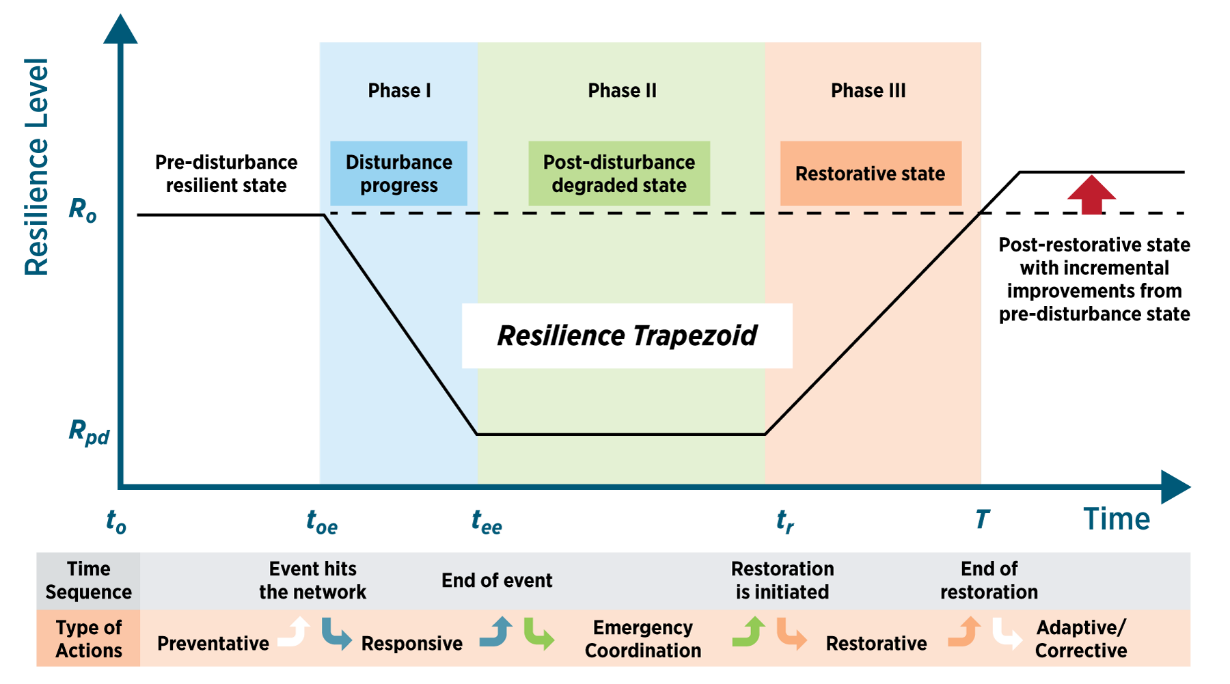 The resilience trapezoid curve shows the different disturbance phases and resilience levels before, during and after an energy disruptive event. (Source IEEE)
7
[Speaker Notes: Additional Description 
Innovative approaches are needed to develop community-based energy resilience framework to be used as a tool or resource to 1) develop new metrics and/or utilize existing metrics and 2) integrate them into planning procedures and processes that encompass all stakeholders, for example,  community members, local governments, utilities, and emergency responders, among others. These new approaches to planning will aim to increase community energy  resilience to ensure public safety]
Topic 1 Areas of Interest
Projects that develop strategies, procedures, and methods to engage with stakeholders and collect relevant data that will help measure resilience improvement and technology options from the perspective of multiple stakeholder groups. 
Projects that collect data to develop and test the proposed framework and the integration of the relevant resilience metrics into stakeholder planning. 
Projects that comprehensively identify relevant stakeholder groups to engage throughout the project and include a clear strategy to deliver effective joint action among stakeholder groups. 
Projects that describe – and propose to quantify – the negative impacts to the community (health, economic, social, or otherwise) accrued in the past and projected to accrue in the future during sustained outages due to extreme events.
Projects that include a clear strategy to test, demonstrate, and validate the efficacy of the framework developed, ideally in diverse geographies. 
Projects that provide for the replication or scaling of solutions or outcomes to neighboring areas, or those with similar vulnerabilities. 
Projects that include a ‘bidirectional’ (top-down and bottom-up) approach to identifying a community’s priority needs during recovery and restoration periods. 
Projects that include communities from the beginning of the planning phase as the proposed framework is developed.
8
Topic 2: Automation Strategies for Rapid Energy Restoration
Development of  technologies and tools to integrate automation into restoration of power systems utilizing distributed solar plus storage following extreme events. Projects funded by this effort will have two phases. During phase one teams shall develop or refine community energy resilience plan, as described under Topic 1, and commence development of restoration technologies. During phase two, teams will utilize the energy resilience plan developed during phase one to iterate on the development of the automation technologies for energy restoration and inform the approach to demonstration. In addition, teams will describe how the resilience plan and automation strategies help improve the community energy resilience baseline.
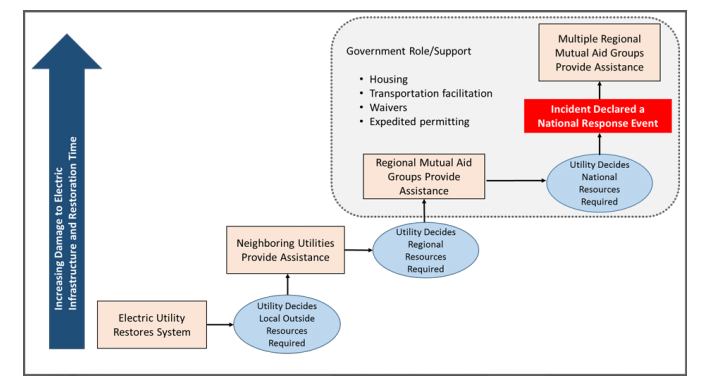 This topic area will investigate  the integration and demonstration of the following technologies;

Deployment of low cost and robust sensing and communications technologies;
Data analytics processes to provide actionable information and;
Demonstrations of how solar-plus-storage technologies will provide essential services
9
Energy Restoration Process (source: Energy.gov)
Community Informed Automated Restoration
[Speaker Notes: Deployment of low cost and robust sensing and communications technologies that will harden PV generation systems and  increase situational awareness to enable the rapid identification of asset conditions and availability to participate in the re-energization of the entire power system;
Data analytics processes to provide actionable information establishing the most efficient, safe, and equitable restoration paths in a coordinated and automated  fashion; and 
Demonstrations should include 1) how solar-plus-storage technologies will provide essential services to communities while major energy infrastructure restoration are underway and 2) strategies or approaches on how solar -plus -storage systems can assist re-energization of the local power system.]
Topic 2 Areas of Interest
Projects that comprehensively identify relevant stakeholder groups to engage throughout the project and include a clear strategy to deliver effective joint action among stakeholder groups. 
Identification of energy interdependencies with other infrastructures (e.g., communications, water, fuel, other) for a given community to guide demonstration. 
Utilization of clean renewable technologies like solar plus storage systems to replace fuel-based generators. 
Sensing platforms with robust and weatherized packaging. 
Robust communication technologies and architectures that will include a combination of wire and wireless to enable field data collection and information sharing. 
Utilization of hardened PV system designs that can survive extreme weather. 
Visualization tools that can provide timely and accurate information to community groups and consumers about grid status and restoration progress. These will assist decision processes on needed supplies (e.g., gas, food, water, ice, medication), transportation, health and safety. 
Local or centralized sensor data processing strategies, including last gasps messages on status notification (e.g., outage, sensors, communications, and assets condition). In addition, applications of interest can include local data storage approaches that will enable forensic analysis after the system is restored. 
Utilization of data fusion strategies for existing data sources, including utility operational data, SCADA, AMI, outage management systems, other and correlation with new data sources. 
Test scenarios that demonstrate how a proposed technology will increase energy infrastructure resilience under partial or widespread damage.
10
Topic 3: Innovative Solutions to Increase the Resilience and Hardening of PV Power Plants
This topic area seeks innovative approaches to PV system hardening, and utilizing novel sensors, communications strategies, and data analytics to increase generation-side hardware resilience. Together, improving resilience and hardness of the power plant increases energy availability after random component failures, adverse weather conditions, or extreme weather events.
Research Priority Areas
Extreme weather hardening
Characterization and sensors
Modular components
Hardened mechanical interfaces and electrical connections

To increase project impact, applicants will need to justify their approach using data analysis, financial analysis, fielded deployment studies, published or original accelerated life studies, or fielded concept demonstrations. Applicants must also consider the path to commercial viability and justify that the proposed solution can provide a cost‐competitive PV generation system technology. Solution demonstrations that use simulated weather or purposeful defects and fault events are encouraged when the probability of a natural event occurring within the project period is low.
11
Topic 3 Areas of Interest
Extreme Weather Hardening 
Cost-effective solutions to prevent damage to fixed-tilt structures under extreme wind conditions (100 to 200 kilometers per hour). 
Solutions for hail damage reduction (other than tracker orientation solutions).
System designs that enable local fault isolation and automatic power transmission by-passing of damaged modules and strings.
Characterization and Sensors
Cost-effective in-line sensors in the electrical interconnection network to monitor voltage and electrical leakage currents that are relatable to specific degradation mechanisms.
Mechanical sensor networks to monitor mechanical loading and vibration on modules, trackers, racking and other mechanical structures. 
Modular Components
Enabling rapid and robust system component replacement (including PV modules and inverter “hot-swap” power modules) for proactive, periodic maintenance schedules and weather damage recovery
Modular arrays which highly integrate racking, PV modules, power conversion components and system health sensors 
Hardened Mechanical Interfaces and Electrical Connections
Developing hardened mechanical connection solutions that integrate electrical connection functionality 
Developing solutions to address mechanical fatigue in cable connections
12
Non-Responsive Applications
The following types of applications will be deemed nonresponsive and will not be reviewed or considered for an award: 
Applications that fall outside the technical parameters specified in Section I.A or I.B of the FOA
Applications for proposed technologies that are not based on sound scientific principles (e.g., violates the law of thermodynamics).
[Speaker Notes: Read Slide]
Teaming Partner List
To facilitate the formation of new project teams for this FOA, a Teaming Partner List is available on EERE Exchange and at https://www.energy.gov/eere/solar/articles/funding-notice-renewables-advancing-community-energy-resilience-racer 
Any organization that would like to be included on this list should submit the following information to SI.FOA.SETO@ee.doe.gov:
Organization Name, Contact Name, Contact Address, Contact Email, Contact Phone, Organization Type, Area of Technical Expertise, and Brief Description of Capabilities
By submitting this information, you consent to the publication of the above-referenced information 
By facilitating this Teaming Partner List, EERE does not endorse or otherwise evaluate the qualifications of the entities that self-identify themselves for placement on the Teaming Partner List
[Speaker Notes: To facilitate the formation of new project teams for this FOA, a Teaming Partner List is available at the website listed on this slide.
We’ll update the Teaming Partner List periodically to reflect new Teaming Partners who have provided their information. 

Any organization that would like to be included on this list should submit the information shown on this slide to the email address provided. Keep in mind, though that by submitting this information, you consent to the publication of that information.

Please also note that by facilitating this Teaming Partner List, EERE does not endorse or otherwise evaluate the qualifications of the entities that self-identify themselves for placement on the Teaming Partner List.

In addition, EERE will not pay for the provision of any information, nor will it compensate any respondents for the development of such information.]
Award Information
All awards will be Cooperative Agreements
*Subject to the availability of appropriated funds
[Speaker Notes: EERE expects to make approximately $[AMOUNT] million of Federal funding available for new awards under this FOA subject to the availability of appropriated funds.  The average award amount is anticipated to range from $[Insert Amount] to $[Insert Amount].

EERE intends to fund mostly cooperative agreements under this FOA, but may also fund Grants, TIAs, Work Authorizations, and Interagency Agreements.  Cooperative Agreements include Substantial Involvement, which we will discuss next.]
Statement of Substantial Involvement
EERE has substantial involvement in work performed under awards made following this FOA.  EERE does not limit its involvement to the administrative requirements of the award. Instead, EERE has substantial involvement in the direction and redirection of the technical aspects of the project as a whole. Substantial involvement includes, but is not limited to, the following:
EERE shares responsibility with the Recipient for the management, control, direction, and performance of the Project.

EERE may intervene in the conduct or performance of work under this award for programmatic reasons.  Intervention includes the interruption or modification of the conduct or performance of project activities.

EERE may redirect or discontinue funding the Project based on the outcome of EERE’s evaluation of the Project at that the Go/No Go decision point. 

EERE participates in major project decision-making processes.
[Speaker Notes: Under cooperative agreements, there will be what is known as “substantial involvement” between EERE and the Recipient during the performance of the project.

READ SLIDE]
Topic 1: Cost Sharing Requirements
Cost Sharing Generally 
The cost share must be at least 20% of the total allowable costs for research and development projects (i.e., the sum of the government share, including FFRDC costs if applicable, and the recipient share of allowable costs equals the total allowable cost of the project) and must come from non-federal sources unless otherwise allowed by law. (See 2 CFR 200.306 and 2 CFR 910.130 for the applicable cost sharing requirements.) 

Special Cost Share Waiver for Domestic Institutions of Higher Education, Domestic Nonprofit Entities, FFRDCs, or U.S. state, local, or tribal government entity The Assistant Secretary for EERE has issued a Cost Share Reduction determination pursuant to Section 988(b)(3) of the Energy Policy Act of 2005 that is applicable to certain entities applying under this FOA. Specifically, recipient cost share requirement for applied research and development activities projects is reduced from 20% to 0% where: 

1. The prime recipient is a domestic institution of higher education; domestic nonprofit entity; FFRDC; or U.S. state, local, or tribal government entity; and 

2. The prime recipient performs more than 50% of the project work, as measured by the Total Project Cost. 

Applicants who believe their project qualifies for the reduced recipient cost share must be able to provide verification that the above requirements are satisfied.
Topic 2 & 3: Cost Sharing Requirements
Cost Share 20% and 50% 

The cost share must be at least 20% of the total allowable costs (i.e., the sum of the government share, including FFRDC costs if applicable, and the recipient share of allowable costs equals the total allowable cost of the project) for research and development projects and 50% of the total allowable costs for demonstration and commercial application projects and must come from non-federal sources unless otherwise allowed by law. (See 2 CFR 200.306 and 2 CFR 910.130 for the applicable cost sharing requirements.)
Cost Share Contributions
Contributions must be:
Specified in the project budget
Verifiable from the Prime Recipient’s records
Necessary and reasonable for proper and efficient accomplishment of the project
If you are selected for award negotiations, every cost share contribution must be reviewed and approved in advance by the Contracting Officer and incorporated into the project budget before the expenditures are incurred
Please note, vendors/contractors may NOT provide cost share. Any partial donation of goods or services is considered a discount and is not allowable.
[Speaker Notes: The total budget presented in the application must include both Federal (DOE), and Non-Federal (cost share) portions, thereby reflecting TOTAL PROJECT COSTS proposed.  All costs must be verifiable from the Recipient’s records and be necessary and reasonable for the accomplishment of the project.]
Allowable Cost Share
Cost Share must be allowable and must be verifiable upon submission of the Full Application
Refer to the following applicable Federal cost principles:
[Speaker Notes: Cost Share must be allowable and must be verifiable upon submission of the Full Application.  Please refer to this chart for your entity’s applicable cost principles.  It is imperative that you follow the applicable cost principles when creating your budget for the full application.]
Allowable Cost Share
Cash Contributions
May be provided by the Prime Recipient, Subrecipients, or a Third Party (may not be provided by vendors/contractors)

In-Kind Contributions
Can include, but are not limited to: the donation of space or use of equipment.


For more information, see the Cost Share Appendix A in the FOA
[Speaker Notes: Cost share can provided in cash and/or in-kind.  It can be provided by the Prime Recipient, subs, or a third party. One note, vendors and contractors CAN’T provide cost share because that is considered a discount.

Cash contributions include, but are not limited to: personnel costs, fringe costs, supply and equipment costs, indirect costs and other direct costs. 

In-kind contributions are those where a value of the contribution can be readily determined, verified and justified but where no actual cash is transacted in securing the good or service comprising the contribution. Allowable in-kind contributions include, but are not limited to: the donation of volunteer time or the donation of space or use of equipment.]
Unallowable Cost Share
The Prime Recipient may NOT use the following sources to meet its cost share obligations including, but not limited to:
Revenues or royalties from the prospective operation of an activity beyond the project period
Proceeds from the prospective sale of an asset of an activity
Federal funding or property 
Expenditures reimbursed under a separate Federal Technology Office
The same cash or in-kind contributions for more than one project or program
Vendor/contractor contributions
[Speaker Notes: Be aware that there are items that are considered unallowable cost share.  If a cost is considered unallowable, it cannot be counted as cost share.  This slide provides some examples of cost share that is unallowable.]
Cost Share Payment
Recipients must provide documentation of the cost share contribution, incrementally over the life of the award 
The cumulative cost share percentage provided on each invoice must reflect, at a minimum, the cost sharing percentage negotiated
In limited circumstances, and where it is in the government’s interest, the EERE Contracting Officer may approve a request by the Prime Recipient to meet its cost share requirements on a less frequent basis, such as monthly or quarterly. See Section III.B.7 of the FOA.
[Speaker Notes: Cost Share must be provided on an invoice basis, unless a waiver is requested and approved by the DOE Contracting Officer.]
FOA Timeline
EERE
Concept Paper  Review
Full Application Review
Concept Paper Due
5/26/2022
Receive Encourage/ Discourage Notification
~6/24/2022
Full Application Due
7/25/2022
Receive Reviewer Comments
~8/18/2022
Reply to Reviewer Comments
Due
~8/23/2022
Receive notification of Selection/Non-Selection
October 2022
EERE anticipates making awards by February 2023
[Speaker Notes: EERE’s Evaluation and Selection Process is shown in blue here.  EERE will review Concept Papers, Replies to Reviewer Comments (which we will cover later in the presentation), and Full Applications.  The green boxes represent the actions that apply to applicants throughout the FOA process.]
Concept Papers
Applicants must submit a Concept Paper 
Each Concept Paper must be limited to a single concept or technology
Section IV.D of the FOA states what information a Concept Paper should include and the page limits. 
Failure to include the required content could result in the Concept Paper receiving a “discouraged” determination or the Concept Paper could be found to be ineligible
Concept Papers must be submitted by 5/26/2022, 5:00 PM ET, through EERE Exchange
EERE provides applicants with: (1) an “encouraged” or “discouraged” notification, and (2) the reviewer comments
[Speaker Notes: Concept Papers are required for this FOA. Concept Papers are brief descriptions of the proposed project. It allows applicants to submit their ideas with minimal time and expense. EERE will provide feedback on the proposed project so the Applicant can make an informed decision whether to expend additional resources to prepare a full application. 

If an applicants fails to submit an eligible Concept Paper, the applicant is not eligible to submit a Full Application.  

Concept Papers must be submitted by [insert due date, time], through EERE Exchange.  

EERE will provide applicants with either an encouraged or discouraged notification.  A “discouraged” notification conveys EERE’s lack of programmatic interest in the proposed project. An applicant who receives a “discouraged” notification may still submit a Full Application.]
Concept Paper Review
Overall FOA Responsiveness and Viability of the Project (Weight: 100%) 	

This criterion involves consideration of the following factors: 

• The applicant clearly describes the proposed technology, describes how the technology is unique and innovative, and how the technology will advance the current state-of-the-art; 
• The applicant has identified risks and challenges, including possible mitigation strategies, and has shown the impact that EERE funding and the proposed project would have on the relevant field and application; 
• The applicant has the qualifications, experience, capabilities and other resources necessary to complete the proposed project; and 
• The proposed work, if successfully accomplished, would clearly meet the objectives as stated in the FOA.
[Speaker Notes: READ SLIDE

EERE will provide applicants with (1) either an “encouraged” or “discouraged” notification, and (2) the reviewer comments. 

Please note that regardless of the date applicants receive the Encourage/Discourage notifications, the submission deadline for the Full Application remains the date stated on the FOA cover page]
Full Applications
The Full Application includes:
Technical Volume: The key technical submission -  info relating to the technical content, project team members, etc.
SF-424 Application for Federal Assistance: The formal application signed by the authorized representative of the applicant. 
SF-424A Budget & Budget Justification: a detailed budget and spend plan for the project.
Summary for Public Release
Summary Slide
Diversity, Equity, and Inclusion Plan
DF-LLL Disclosure of Lobbying Activities for both the Prime applicant and Subrecipients
[Speaker Notes: The Full Application includes:
Technical Volume: The key technical submission. Applicants submit info pertaining to the technical content, project team members, etc.
SF-424 Application for Federal Assistance: The formal application signed by the authorized representative of the applicant. Includes cost share amounts and Federal certifications and assurances. 
SF-424A Budget & Budget Justification: Budget documents that asks applicants to submit a detailed budget and spend plan for the project.
Summary for Public Release: Applicants must provide a 1-page summary of their technology appropriate for public release.
Summary Slide: PowerPoint slide that provides quick facts about the technology. Slide content requirements are provided in the FOA.
Tailor to include documents specific to the FOA: Administrative Documents: E.g., U.S. Manufacturing Plan,  FFRDC Authorization (if applicable), Disclosure of Lobbying Activities, etc.]
Full Applications: Technical Volume Content
Technical Volume: the key technical component of the Full Application


	(1) Cover Page
The Technical Volume must not exceed 15 pages.
[Speaker Notes: The key technical component of the full application is the Technical Volume, which helps applicants frame the technical information that the application will be evaluated on.  The Technical Volume provides information regarding what the project is, how the project tasks will be accomplished, and the project timetable. 

The Technical Volume is comprised of a cover page, project overview, technical description, innovation, and impact, workplan, technical qualifications and resources and [FOA Specific Requirements].  Please note that the percentages listed here are suggested and are not mandatory.

The Cover Page will be a one-page document and provides basic information on their project, such as title, topic area, points of contact, etc.
The Project Overview constitutes approximately 10% of the Technical Volume and provides information on project background, goals, impact of EERE funding
The Technical Description, Innovation, and Impact section is approximately 25% of the Technical Volume.  It provides information on project relevance and outcomes, feasibility, and innovation/impacts.  This ultimately provides the justification as to why EERE should fund the project.
The Workplan is the key element to the Technical Volume, and constitutes approximately 50% of the Technical Volume.  It details the proposed milestones and project schedule.  If selected for award negotiations, the Workplan serves as the starting point when negotiating the Statement of Project Objectives.
The Technical Qualifications and Resources section is approximately 15% of the Technical Volume.  It provides applicants and opportunity to provide information about the proposed project team and demonstrate how the applicant will facilitate the successful completion of the proposed project. 
[List any FOA Specific Requirements and provide an explanation]]
Diversity, Equity, and Inclusion Plan
This FOA seeks to encourage the participation of underserved communities and underrepresented communities. 

The Diversity, Equity, and Inclusion Plan should contain the following information:
•	Equity Impacts: the impacts of the proposed project on underserved communities, including social and environmental impacts.
•	Benefits: The overall benefits of the proposed project, if funded, to underserved communities; and
•	How diversity, equity, and inclusion objectives will be incorporated in the project.

The Diversity, Equity, and Inclusion Plan must not exceed 5 pages.
[Speaker Notes: Be aware that there are items that are considered unallowable cost share.  If a cost is considered unallowable, it cannot be counted as cost share.  This slide provides some examples of cost share that is unallowable.]
Full Application Eligibility Requirements
Applicants must submit a Full Application by 7/25/2022 5:00 pm ET
Full Applications are eligible for review if:
The Applicant is an eligible entity Section III.A of FOA;
The Applicant submitted an eligible Concept Paper;
The Cost Share requirement is satisfied Section III.B of FOA;
The Full Application is compliant Section III.C of FOA; and
The proposed project is responsive to the FOA Section III.D of FOA
The Full Application meets any other eligibility requirements listed in Section III of the FOA.
[Speaker Notes: As we previously pointed out, applicants must submit full applications by [Insert Date].  EERE will conduct an eligibility review, and full application will be deemed eligible if: READ SLIDE]
Who is Eligible to Apply?
Eligible applicants for this FOA include:
U.S. citizens and lawful U.S. permanent residents 
For-profit entities
Educational institutions
Nonprofits 
State, local, and tribal government entities 
DOE/NNSA FFRDCs

For more detail about eligible applicants, please see Section III.A of the FOA

Nonprofit organizations described in Section 501(c)(4) of the Internal Revenue Code of 1986 that engaged in lobbying activities after December 31, 1995, are not eligible to apply for funding. 

Prime Recipients must be in must be incorporated (or otherwise formed) under the laws of a State or territory of the United States and have a physical location for business operations in the United States. See Section III.A.iii for requirements applicable to foreign entities applying under this FOA.
[Speaker Notes: READ SLIDE

Please note that nonprofit organizations described in Section 501(c)(3) of the Internal Revenue Code of 1986 that engaged in lobbying activities after December 31, 1995, are not eligible to apply for funding. 

Also, note that all Prime Recipients receiving funding under this FOA must be incorporated (or otherwise formed) under the laws of a State or territory of the United States and have a physical location for business operations in the United States. If a foreign entity applies for funding as a Prime Recipient, it must designate in the Full Application a subsidiary or affiliate incorporated (or otherwise formed) under the laws of a State or territory of the United States to be the Prime Recipient. The Full Application must state the nature of the corporate relationship between the foreign entity and domestic subsidiary or affiliate. Foreign entities may request a waiver of the requirement to designate a domestic subsidiary or affiliate as the prime recipient in the Full Application]
Multiple Applications
An entity may submit more than one Concept Paper and Full Application to this FOA, provided that each application describes a unique, scientifically distinct project and provided that an eligible Concept Paper was submitted for each Full Application.
[Speaker Notes: READ SLIDE]
Merit Review and Selection Process (Full Applications)
The Merit Review process consists of multiple phases that each include an eligibility review and a thorough technical review 
Rigorous technical reviews are conducted by reviewers that are experts in the subject matter of the FOA 
Ultimately, the Selection Official considers the recommendations of the reviewers, along with other considerations such as program policy factors, to make the selection decisions
[Speaker Notes: READ SLIDE]
Technical Merit Review Criteria
Criterion 1: Technical Merit, Innovation, and Impact (50%) 
This criterion involves consideration of the following factors: 
Technical Merit and Innovation 
• Extent to which the proposed technology or process is innovative; 
• Degree to which the current state of the technology and the proposed advancement are clearly described; 
• Extent to which the application specifically and convincingly demonstrates how the applicant will move the state-of-the-art to the proposed advancement; and 
• Sufficiency of technical detail in the application to assess whether the proposed work is scientifically meritorious and revolutionary, including relevant data, calculations and discussion of prior work in the literature with analyses that support the viability of the proposed work. 

Impact of Technology Advancement 
• How the project supports the topic area objectives and target specifications and metrics; and 
• The potential impact of the project on advancing the state-of-the-art.
[Speaker Notes: Applications will be evaluated against the following merit review criteria:
READ SLIDE]
Technical Merit Review Criteria
Criterion 2: Project Research and Market Transformation Plan (25%) 
This criterion involves consideration of the following factors: 
Research Approach, Workplan and SOPO 
• Degree to which the approach and critical path have been clearly described and thoughtfully considered; and 
• Degree to which the task descriptions are clear, detailed, timely, and reasonable, resulting in a high likelihood that the proposed Workplan and SOPO will succeed in meeting the project goals. 

Identification of Technical Risks 
• Discussion and demonstrated understanding of the key technical risk areas involved in the proposed work and the quality of the mitigation strategies to address them.
[Speaker Notes: Applications will be evaluated against the following merit review criteria:
READ SLIDE]
Technical Merit Review Criteria
Criterion 2: Project Research and Market Transformation Plan (25%)  (Con’t)
This criterion involves consideration of the following factors: 

Baseline, Metrics, and Deliverables 
• The level of clarity in the definition of the baseline, metrics, and milestones; and 
• Relative to a clearly defined experimental baseline, the strength of the quantifiable metrics, milestones, and a mid-point deliverables defined in the application, such that meaningful interim progress will be made. 

Market Transformation Plan 
• Identification of target market, competitors, and distribution channels for proposed technology along with known or perceived barriers to market penetration, including mitigation plan; and 
• Comprehensiveness of market transformation plan including but not limited to product development and/or service plan, commercialization
[Speaker Notes: Applications will be evaluated against the following merit review criteria:
READ SLIDE]
Technical Merit Review Criteria
Criterion 3: Team and Resources (15%) 
This criterion involves consideration of the following factors: 
• The capability of the Principal Investigator(s) and the proposed team to address all aspects of the proposed work with a high probability of success. The qualifications, relevant expertise, and time commitment of the individuals on the team; 
• The sufficiency of the facilities to support the work; 
• The degree to which the proposed consortia/team demonstrates the ability to facilitate and expedite further development and commercial deployment of the proposed technologies; 
• The level of participation by project participants as evidenced by letter(s) of commitment and how well they are integrated into the Workplan; and 
• The reasonableness of the budget and spend plan for the proposed project and objectives.
[Speaker Notes: Applications will be evaluated against the following merit review criteria:
READ SLIDE]
Technical Merit Review Criteria
Criterion 4: Diversity, Equity, and Inclusion (10%) 

This criterion involves consideration of the following factors: 
• The quality and manner in which the measures incorporate diversity, equity and inclusion goals in the project; and 
• Extent to which the project benefits underserved communities.
[Speaker Notes: Applications will be evaluated against the following merit review criteria:
READ SLIDE]
Replies to Reviewer Comments
EERE provides applicants with reviewer comments
Applicants are not required to submit a Reply - it is optional
To be considered by EERE, a Reply must be submitted by                ~ 8/23/2022 5:00 pm ET and submitted through EERE Exchange
Content and form requirements:
[Speaker Notes: The Full Application are reviewed by experts in the FOA topic area(s). After those experts review the applications, EERE will provide applicants with reviewer comments.  Applicants will have a brief opportunity to review the comments and prepare a short Reply to Reviewer Comments responding to comments however they desire. The Reply to Reviewer Comments is due by the date and time provided on this slide. Applicants should anticipate receiving the independent reviewer comments approximately three business days before this due date. The Reply to Reviewer Comments is an optional submission; applicants are not required to submit a Reply to Reviewer Comments.

This a customer centric process that provides applicants with a unique opportunity to correct misunderstandings and misinterpretations and to provide additional data that might influence the selection process in their favor. The Replies are considered by the reviewers and the selection official. 

Replies to Reviewer Comments must conform to the content and form requirements listed here, including maximum page lengths. If a Reply to Reviewer Comments is more than three pages in length, EERE will review only the first three pages and disregard any additional pages.

Please see Sections IV.F. and  V.A.3 for additional information regarding Replies to Reviewer Comments]
Pre-Selection Interviews
EERE may invite one or more applicants to participate in Pre-Selection Interviews
All interviews will be conducted in the same format
EERE will not reimburse applicants for travel and other expenses relating to the Pre-Selection Interviews, nor will these costs be eligible for reimbursement as pre-award costs
Participation in Pre-Selection Interviews with EERE does not signify that applicants have been selected for award negotiations
[Speaker Notes: As part of the merit review process, EERE may invite certain applicants to participate in Pre-Selection Interviews.  
 
The invited applicant(s) will meet with EERE representatives to provide clarification on the contents of the Full Applications and to provide EERE an opportunity to ask questions regarding the proposed project. The information provided by applicants to EERE through Pre-Selection Interviews contributes to EERE’s selection decisions.

The Pre-Selection Interviews often take place in person at EERE’s offices. For some FOAs, EERE will conduct the interviews at a different location or conducts the interviews through a one-on-one conference with EERE via webinar, videoconference, or conference call. If EERE conducts Pre-Selection Interviews for this FOA, EERE will notify the invited applicants and provide more details about the format for the interviews for this FOA at that time. 

EERE will not reimburse applicants for travel and other expenses relating to the Pre-Selection Interviews, nor will these costs be eligible for reimbursement as pre-award costs.

EERE may select applications for funding and make awards without Pre-Selection Interviews. Participation in Pre-Selection Interviews with EERE does not signify that applicants have been selected for award negotiations.]
Selection Factors
The Selection Official may consider the merit review recommendation, program policy factors, and the amount of funds available in arriving at selections for this FOA
[Speaker Notes: READ SLIDE]
Program Policy Factors
The Selection Official may consider the following program policy factors in making his/her selection decisions:
The degree to which the proposed project exhibits technological diversity when compared to the existing DOE project portfolio and other projects selected from the subject FOA;
The degree to which the proposed project, including proposed cost share, optimizes the use of available EERE funding to achieve programmatic objectives;
The level of industry involvement and demonstrated ability to accelerate commercialization and overcome key market barriers;
The degree to which the proposed project is likely to lead to increased employment and manufacturing in the United States;
The degree to which the proposed project will accelerate transformational technological advances in areas that industry by itself is not likely to undertake because of technical and financial uncertainty; and
The degree to which the proposed project, or group of projects, represent a desired geographic distribution (considering past awards and current applications).
Whether the proposed project will occur in a Qualified Opportunity Zone or otherwise advance the goals of Qualified Opportunity Zones. The goals include spurring economic development and job creation in distressed communities throughout the United States.
[Speaker Notes: After the Merit Review process, the Selection Official may consider program policy factors to come to a final selection decision.  

READ SLIDE]
Registration Requirements
To apply to this FOA, Applicants must register with and submit application materials through EERE Exchange: https://eere-Exchange.energy.gov/
Obtain a “control number” at least 24 hours before the first submission deadline
Although not required to submit an Application, the following registrations must be complete to received an award under this FOA:
[Speaker Notes: There are several one-time actions before submitting an application in response to this FOA, and it is vital that applicants address these items as soon as possible. Some may take several weeks, and failure to complete them could interfere with an applicant’s ability to apply to this FOA, or to meet the negotiation deadlines and receive an award if the application is selected. 
 
DUNS Number
Obtain a Dun and Bradstreet Data Universal Numbering System (DUNS) number.
 
System for Award Management
Register with the System for Award Management (SAM). Designating an Electronic Business Point of Contact (EBiz POC) and obtaining a special password called an MPIN are important steps in SAM registration. Please update your SAM registration annually. 
 
Fedconnect
Register in FedConnect. To create an organization 
account, your organization’s SAM MPIN is required.   For more information about the SAM MPIN or other registration requirements, review the FedConnect Ready, Set, Go! Guide at the FedConnect site.
 
Grants.gov
Register in Grants.gov to receive automatic updates when Amendments to this FOA are posted.  However, please note that [Delete if Letters of Intent are not applicable] Letters of Intent,  Concept Papers, and Full Applications will not be accepted through Grants.gov.]
Means of Submission
Concept Papers, Full Applications, and Replies to Reviewer Comments must be submitted through EERE Exchange at 
https://eere-Exchange.energy.gov
EERE will not review or consider applications submitted through other means 
The Users’ Guide for Applying to the Department of Energy EERE Funding Opportunity Announcements can be found at https://eere-Exchange.energy.gov/Manuals.aspx
[Speaker Notes: All required submissions must come through EERE Exchange.  EERE will not review or consider applications submitted through any other means.]
Key Submission Points
Check entries in EERE Exchange
Submissions could be deemed ineligible due to an incorrect entry 
EERE strongly encourages Applicants to submit 1-2 days prior to the deadline to allow for full upload of application documents and to avoid any potential technical glitches with EERE Exchange
Make sure you hit the submit button
Any changes made after you hit submit will un-submit your application and you will need to hit the submit button again
For your records, print out the EERE Exchange page at each step, which contains the application’s Control Number
[Speaker Notes: READ SLIDE]
Applicant Points-of-Contact
Applicants must designate primary and backup points-of-contact in EERE Exchange with whom EERE will communicate to conduct award negotiations 
It is imperative that the Applicant/Selectee be responsive during award negotiations and meet negotiation deadlines
Failure to do so may result in cancellation of further award negotiations and rescission of the Selection
[Speaker Notes: READ SLIDE]
Questions
Questions about this FOA? Email SI.FOA.SETO@ee.doe.gov
All Q&As related to this FOA will be posted on EERE Exchange
You must select this specific FOA Number in order to view the Q&As 
EERE will attempt to respond to a question within 3 business days, unless a similar Q&A has already been posted on the website
Problems logging into EERE Exchange or uploading and submitting application documents with EERE Exchange? Email EERE-ExchangeSupport@hq.doe.gov. 
Include FOA name and number in subject line
All questions asked during this presentation will be posted on EERE Exchange
[Speaker Notes: READ SLIDE]